Today’s Multicultural, Bilingual, & Diverse Schools
SPED 326
Fall 2014
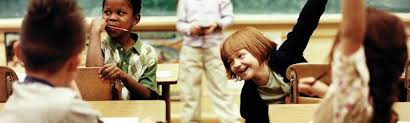 Agenda
Quiz
Objectives & Conceptual framework
The Danger of A Single Story
Student Profiles & Single Stories
Culturally Responsive Education
Fishbowl Activity
Looking Ahead
Objectives
By the end of this session, you will …

Consider how your own culture, norms and values impact your interactions with diverse students and families


Identify specific skills and strategies for culturally responsive teaching

Discuss the challenges and importance of advocating for students from diverse backgrounds as a teacher.
Conceptual Framework
Quiz
Which theory describes perceived inherent disadvantages within students’ specific cultural backgrounds?
Theory of cultural difference
Genetic deficit theory
Cultural reproduction theory
Cultural deficit theory

According to your text, which race/ethnicity is most likely to spend time outside the general education setting?
American Indian/Alaska Native
Black
Hispanic
Asian/Pacific Islander
Quiz cont.
By taking an ecological perspective, culturally responsive educators can:
Understand the powerful influence of factors at multiple “layers” that impact a student and align with race, language, and poverty.
Identify and proactively address the barriers at multiple levels to support positive student outcomes.
Advocate for systems change.
A and B
All of the above

Which of the following is NOT a strategy of culturally responsive teaching?
Teachers self reflect on their own cultural identity.
Learning instructional strategies that support African American students and implementing these methods with all African American students.
Teachers get involved in the greater community outside their school.
Implementing the adapted posture of cultural reciprocity.
Quiz cont.
According to your text, a dual language learner who speaks Spanish at home may: 
Be at risk for mis-identification in special education
Celebrate Cinco de Mayo
Go through a silent period for 12-18 months
All of the above
A and C
The Danger of a Single Story
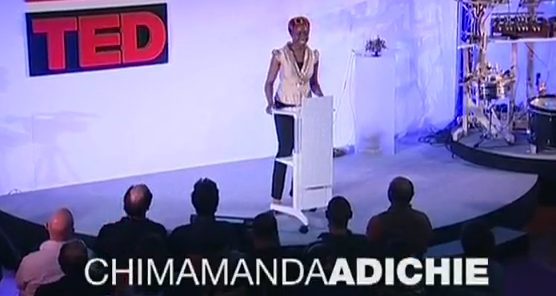 Think-Pair-Share
Reflect on Chimamanda’s story. 
When have you viewed a person based on a single story. What happened?  What is the danger of single stories in the school context?
Single Stories of Students?
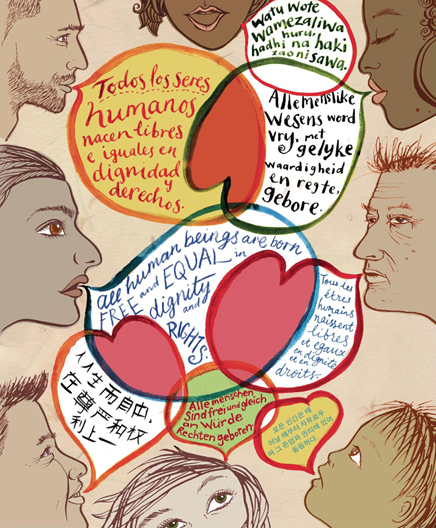 Form groups based on the student profile handout

Discuss prompts (1 person record)

In what ways might you as a teacher advocate for a more culturally responsive view in order to help this student be successful?
Why talk about culture?
Image of the students
Culture influences what adults assume about children and want for children.


Theory of learning
Culture influences how children approach learning.
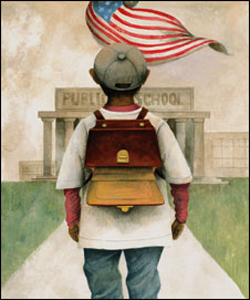 Being Culturally Responsive
With your animal group, complete the graphic organizer about your video:
Katy LaCroix (Dolphins)

Darnell Fine (Frogs)

Christopher Hoeh (Monkeys)

Amy Vatne Bintliff (Roosters)

Laurence Tan (Snakes)

Anna Baldwin (Wolves)
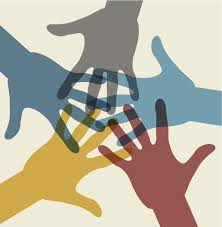 We will upload your completed graphic organizers to Blackboard to share strategies – so be specific!
Fishbowl
Make a circle around the perimeter of the room with the chairs.

Make a smaller circle of 5 chairs in the middle of the room.

Only the 5 people in the middle can speak. 

One person from each group must be represented at all times.

Group members on the outside of the circle can tag “in,” but wait until their group representative has made a substantial contribution 

Keep discussion focused on what you learned from the textbook and supplemental readings.

Outer circle may pose questions to the inner circle.
Fishbowl
First topic: What are the problems in education and specifically special education around culturally and linguistic diversity? 


Second topic: What are some strategies that you learned to help you be a culturally responsive teacher?
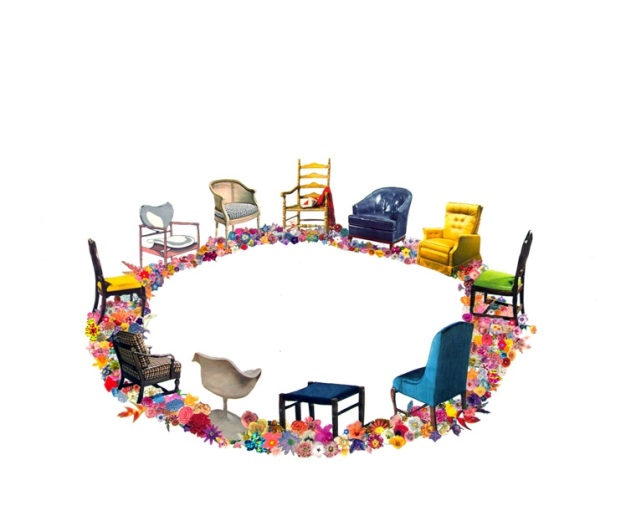 Closure
In what ways do power and privilege create inequitable educational opportunities and outcomes for students from diverse backgrounds?

What does this make you think about your role and responsibilities as a future educator?
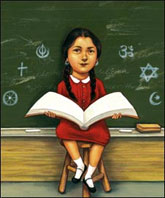 Looking Ahead…
Next class: Partnerships with Families

Read Chapter 4

Application Assignment
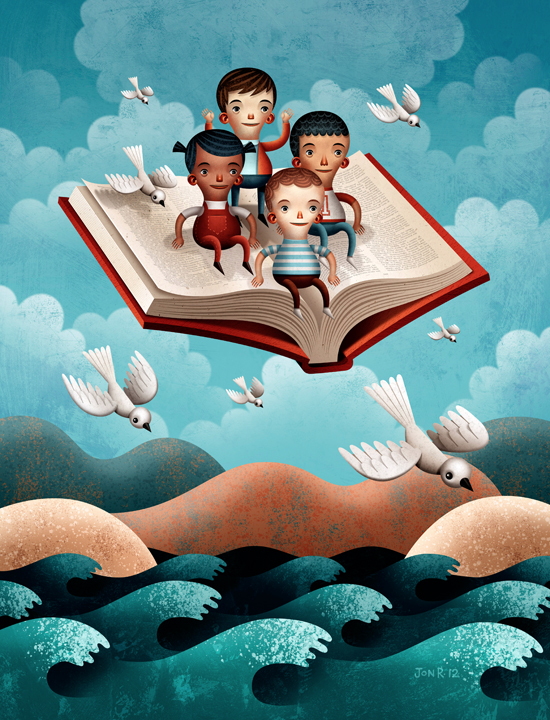